The Changing T&E Paradigm for Automatic Threat Detection AlgorithmsPresentation to the 18th Annual FAA Verification and Validation Summit Resorts International, Atlantic City, New JerseySeptember 27-28
September 27-28, 2023
Christopher Smith
Director, Transportation Security Laboratory
Office of National Labs
Science and Technology Directorate
Automated Detection of Concealed Threats
In the most advanced airport checkpoints, TSA uses sophisticated X-Ray and Millimeter Wave screening systems to detect threats in passenger bags and on passengers (respectively)
X-Ray CT equipment is used to produce a 3D image of checked bags and passenger carry-on bags and personal items.
Millimeter Wave On-Person Screening Systems create a surface map of the human body and any undivested items. 
Millimeter Wave Images are never viewed by Transportation Security Officers (TSOs).  
Automatic Target Recognition (ATR) Software indicates body zones on a cartoon figure where there may be undivested items.
Currently TSOs only examine CT Images for prohibited items.  
ATR software analyzes images produced by CT systems and highlights materials consistent with explosives that require TSO alarm resolution.
TSOs are still responsible for scanning the CT image to identify other prohibited items. 
In the future TSA would like the screening function to be performed exclusively by the ATR – an approach referred to as “image on alarm only”.  The TSO’s responsibility would become exclusively alarm resolution (not screening).  
Image on alarm only systems can be tested without an operator in the loop.
Advantages of ML Algorithms for Automatic Threat Detection
If abundant high-quality data is available, the design, implementation, and training of ML algorithms is fast and easy (in the hands of a skilled practitioner with ample computational resources). 
Performance of ML algorithms is generally far superior to what can be achieved with a conventionally coded algorithm.
In some cases (e.g., in-motion On-Person Screening (OPS) the development of a conventionally coded algorithm is simply impossible.
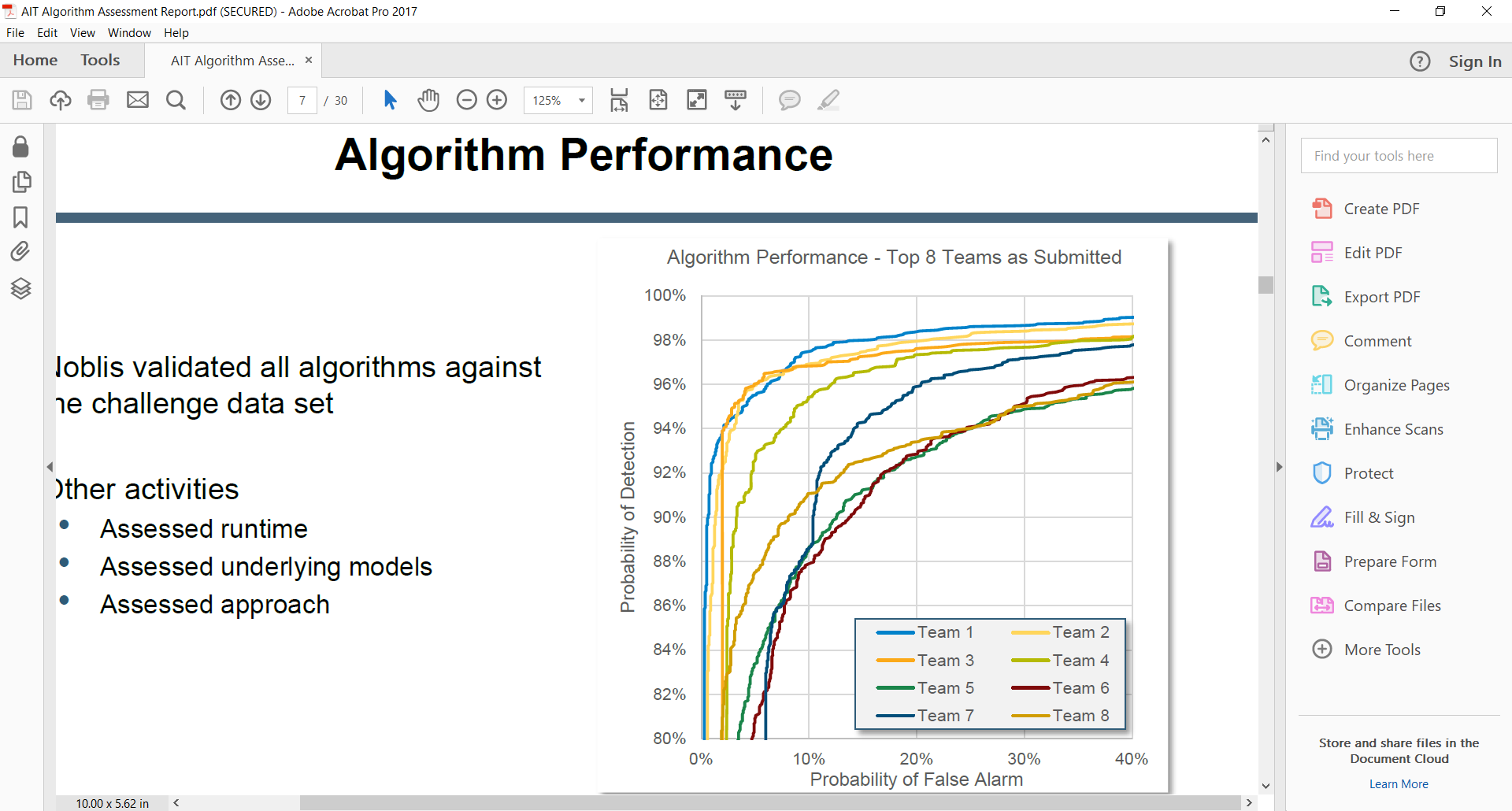 3
The Problem
In a world of no cost- or schedule constraints T&E of ML-based algorithms is not difficult:
Randomly select from the entire population of possible threats sufficient test articles to train and test the algorithm.
If the training and test sets are large enough, we can have confidence the performance is acceptable for any possible scenario.
There is no such world!
ML-based algorithms require substantially more data to train and test than conventionally coded algorithms.
Extracting sufficiently representative and sufficient diverse exemplars from the population of “real” threats is a non-trivial task.
4
The T&E Process
Is the ML algorithm explainable (i.e., transparent, traceable, and deconstruct-able)?
Yes
White Box Verification Tools
verification
Robustness
No
Black Box Verification Tools
Validation
Black Box DOE
Effectiveness
Trustworthiness (effective with high confidence)
Qualification
Suitability
5
Rules-Based vs ML Algorithms
Testing Needs Summary
More in-house subject matter expertise
More data.
Real data
Simulants
Synthetic data
Tools to assess training data adequacy
Assess representativeness (Data/Image Quality – e.g., FID, NIQE)
Assess diversity (e.g., Vendi Score, Visual DNA)
Assess completeness (e.g., Autoencoders, UMAP)
Tools to examine algorithm “logic”
Local explainability (Saliency Maps – e.g., RISE)
Global  explainability (Tools to assess possible mis-training – e.g., TCAV)
Tools to assess algorithm robustness
Tools to assess “overtraining” (e.g., EVA)
Parametric synthetic data (to explore behavior in the neighborhood of critical data points)
Parametric system models (to introduce noise or naturally occurring artifacts)
How Do We Achieve This
TSA needs to define requirements
Performance requirements
Disclosure requirements
Vendors need to develop and characterize systems
Internal training
TSL-assisted training
Data package  (including data pedigree, hyper-parameters, etc.)
R&D needs to develop tools
MCS
Tech Centers
ARD
T&E needs to deploy (and assess) tools
DT&E – verification tools, low-fidelity synthetic data
IT&E – high-fidelity synthetic data
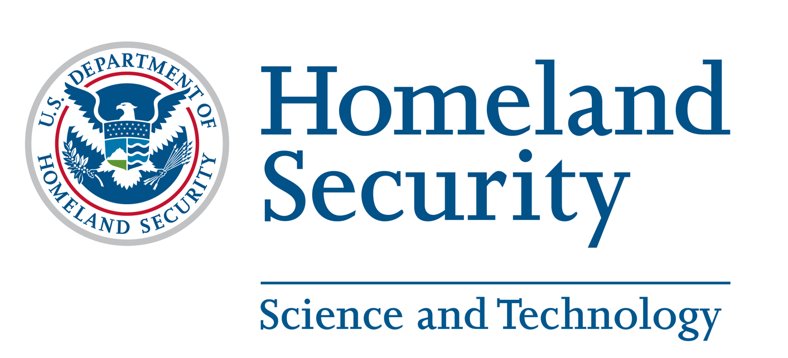 Data Package Assessment Phase
Data Assessment Phase
Algorithm Verification Phase
Synthetic Data & Simulants
Performance Validation Phase
(Traditional DOE)
Vendor Submits Data Package
Vendor Submits Training Data for Assessment
Vendor Submits Algorithm for Verification (Excursion Testing)
Is the data sufficiently diverse (with respect to the domain of all possible scenarios)? TOOLS: Vendi Score, Visual DNA
Categorical Data Collection
Was the Training Sufficiently Representative?  If synthetic data was used, was it augmented with sufficient “real” data? TOOLS:  Subject Matter Expertise
Does the algorithm show evidence of overtraining (inconsistent performance in the immediate neighborhood of test data)?  TOOLS: EVA
Data Validation Tools:
Autoencoders
UMAP,
FID, 
NIQE, 
Vendi Score, 
Visual DNA
False Alarm Data Collection
Passes Categorical Data Analysis
Is the data quality acceptable? Are distinguishing features represented? Can artifacts of any data synthesis influence classification? TOOLS: FID NIQE
Does the algorithm show evidence of classification based on non-relevant features?  TOOLS: RISE, Grad CAM
Was the Training Sufficiently Comprehensive?  Are there scenarios within the anticipated ConOps that are not represented in the data? TOOLS:  Subject Matter Expertise
Passes Overall Performance Analysis
Passes False Alarm Analysis
Are there gaps in the data (i.e., an unrepresented class of anticipated scenarios)? TOOLS: UMAP, Autoencoder
Do explainability methods indicate any other logical failures? TOOLS: TCAV
Testing Complete.  System is Deemed Effective
NO
NO
NO
NO
Discuss with developer how to proceed.
Discuss with developer how to proceed.
Return to developer for Resubmittal.
Recommend to developer for remedial action.